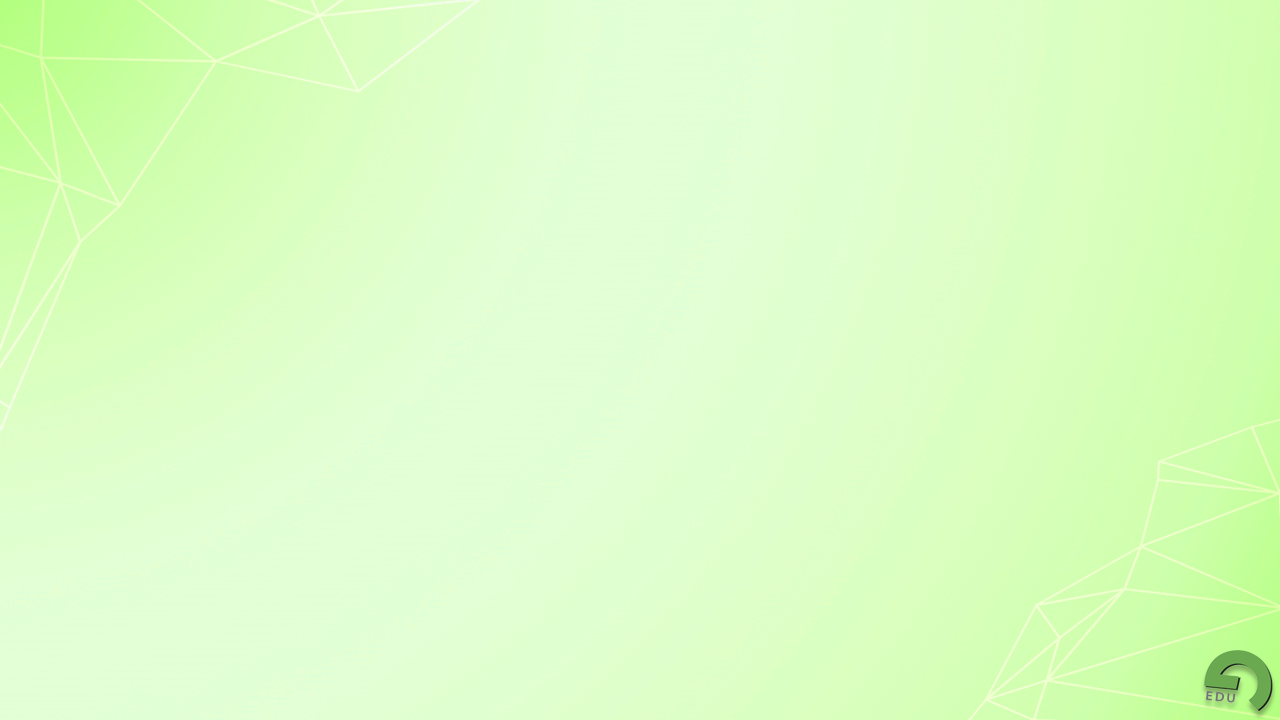 DISKUTERA
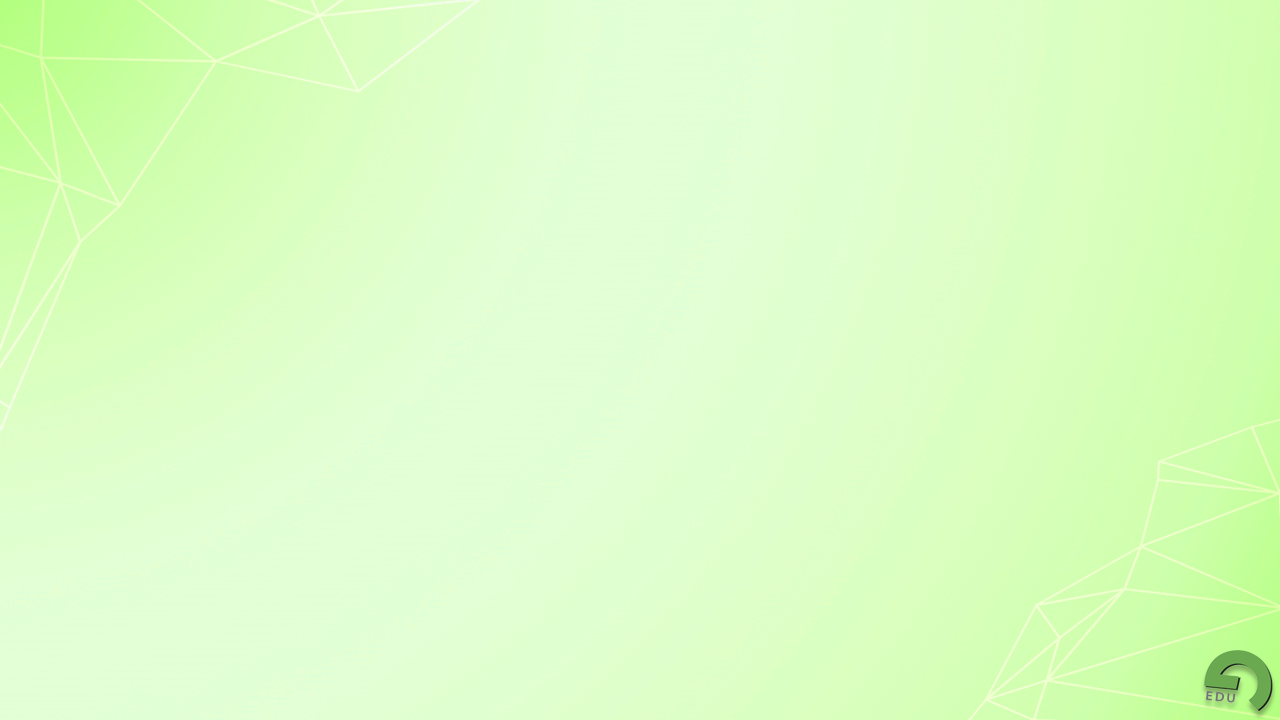 Vilka Team behöver vi på vår skola?
[Speaker Notes: Eventful SkolSynk skapar upp PersonalTeam och Klass- eller KursTeam. 
Behöver vi några andra Team på vår skola? 
När kan vi behöva skapa övriga Team?]
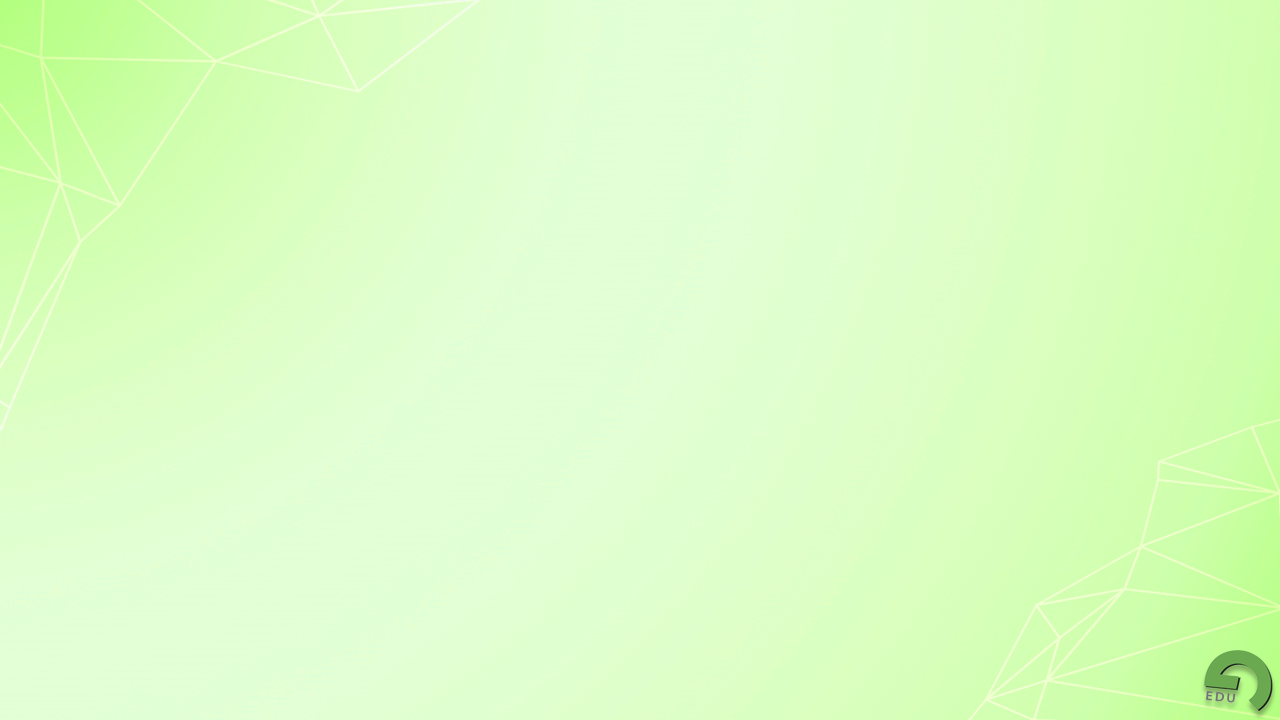 Vilka Kanaler behöver vi i vårt PersonalTeam?
[Speaker Notes: Vilka konstellationer har ni på er skola?
Delaktighet är viktigt och därför är det viktigt att alla är med och bestämmer. 
Se hur många kanaler ni kan komma på.
Förslag:
Arbetslag
Beslut
Vaktmästaren
Fritids
IKT
Ämneslag
Trygghetsgrupp]
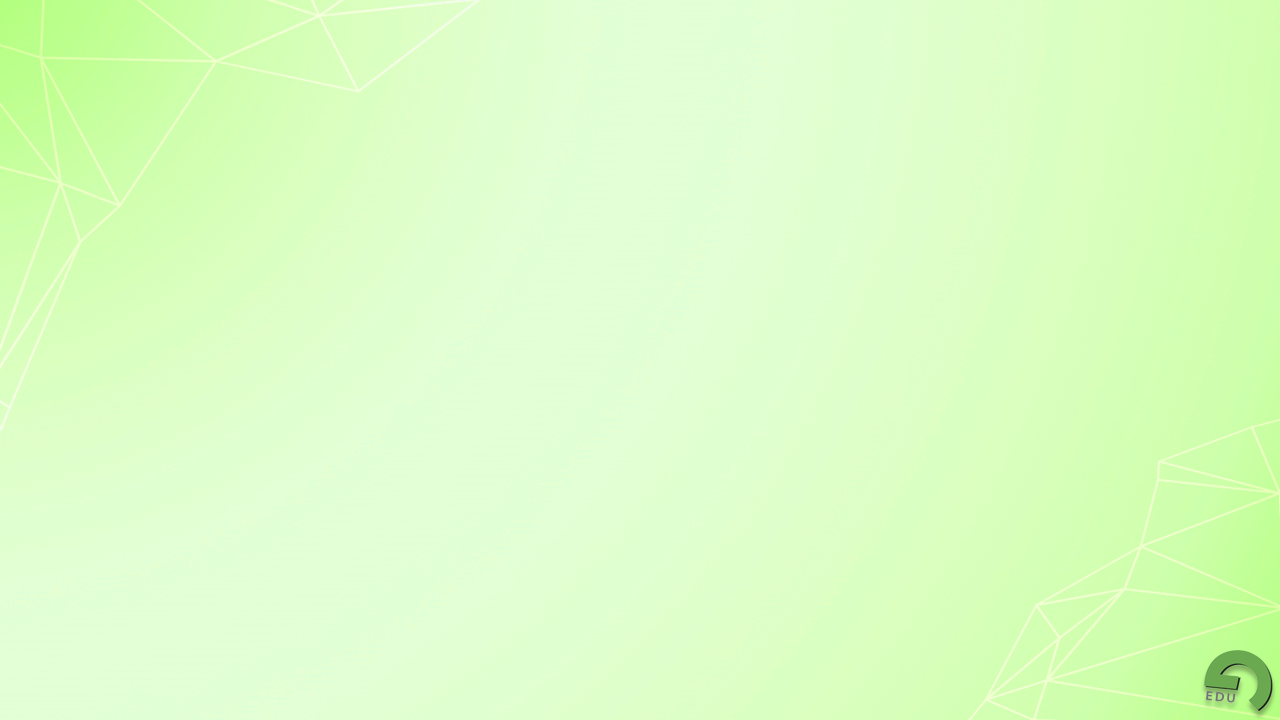 Vilka nya möjligheter ger Microsoft Teams?
[Speaker Notes: Vad får vi för möjligheter med Microsoft Teams som tidigare system inte kunnat erbjuda?
Förslag:
Mycket samlat på en yta
Bättre kommunikation
Möjligheter att samarbeta]